eDiscovery – A Vancouver Litigator’s PerspectiveWebinar Presentation to Association of Certified E-Discovery Specialists (AECDS), Vancouver Chapter
Andrew I. Nathanson
Fasken Martineau DuMoulin LLP
September 1, 2020
Introduction:  an object lesson
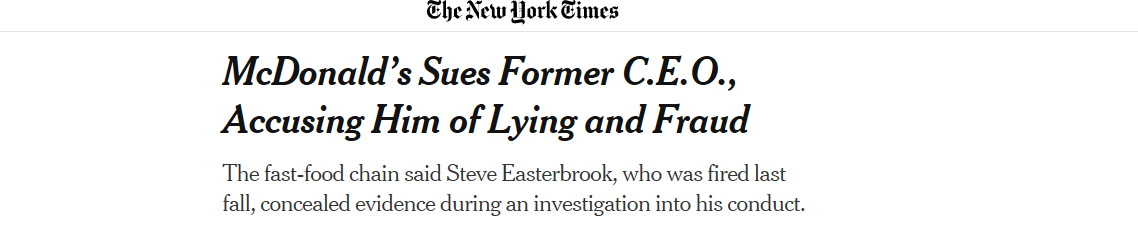 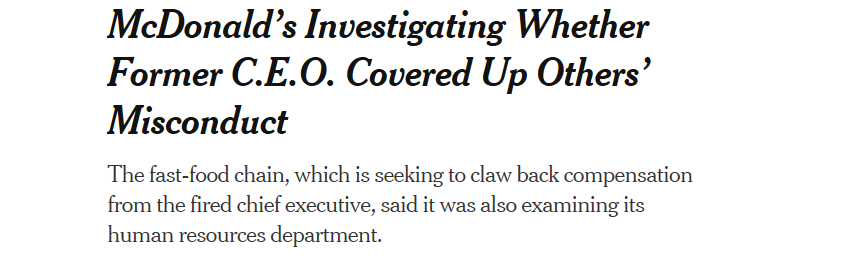 What occupies counsel?
Winning cases and looking good
In particular:
Early case assessment
Sound project management
Sound project management engenders client loyalty and wins repeat business
Poor project management dims the lustre of even the most brilliant counsel work
What occupies counsel? (cont.)
Also:
Finding the right documents
Controlling costs and data volumes
Winning at discovery motions
Proportionality and reciprocity
Taking it to the next level
Get on the team and become a trusted advisor
Understand:
How litigation really works
The goals and strategy of this litigation 
Insist on helping shape the discovery strategy
Taking it to the next level (cont.)
Don’t just swim with the data tide
Seek quality over quantity
Promote competency, standards and a culture of collaboration among the e-discovery community
Educate counsel on the forensic possibilities of e-discovery
Manage the project like an owner
Discussion and Conclusion
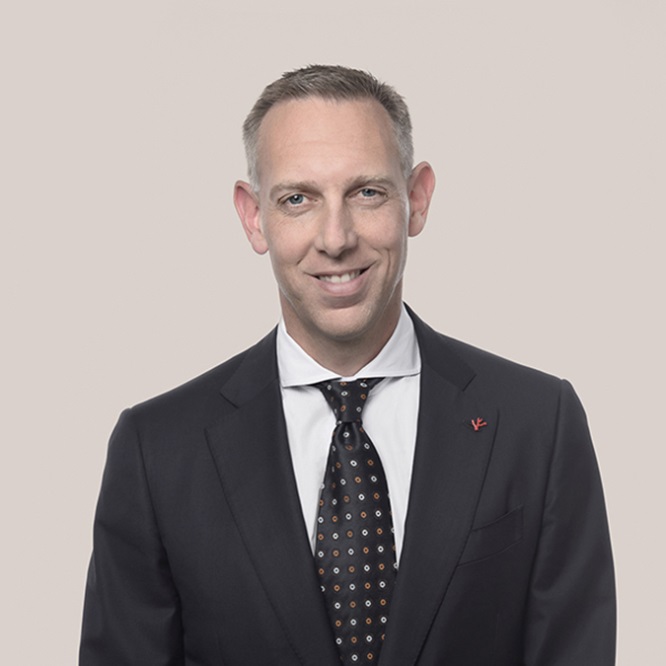 Andrew Nathanson
Partner
+1 604 631 4908
anathanson@fasken.com